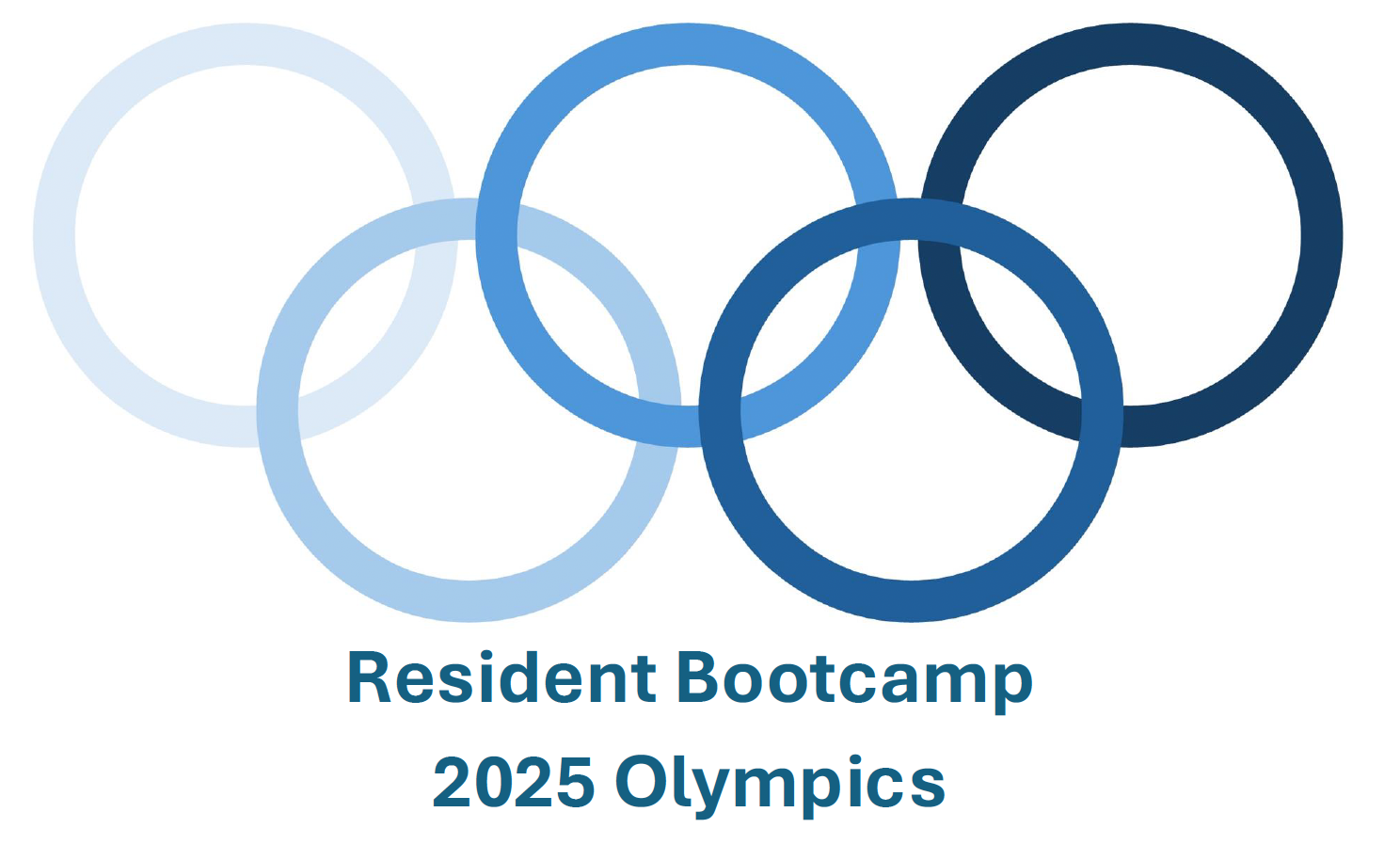 Kahoot instructions
Download the Kahoot! app
Login or create an account
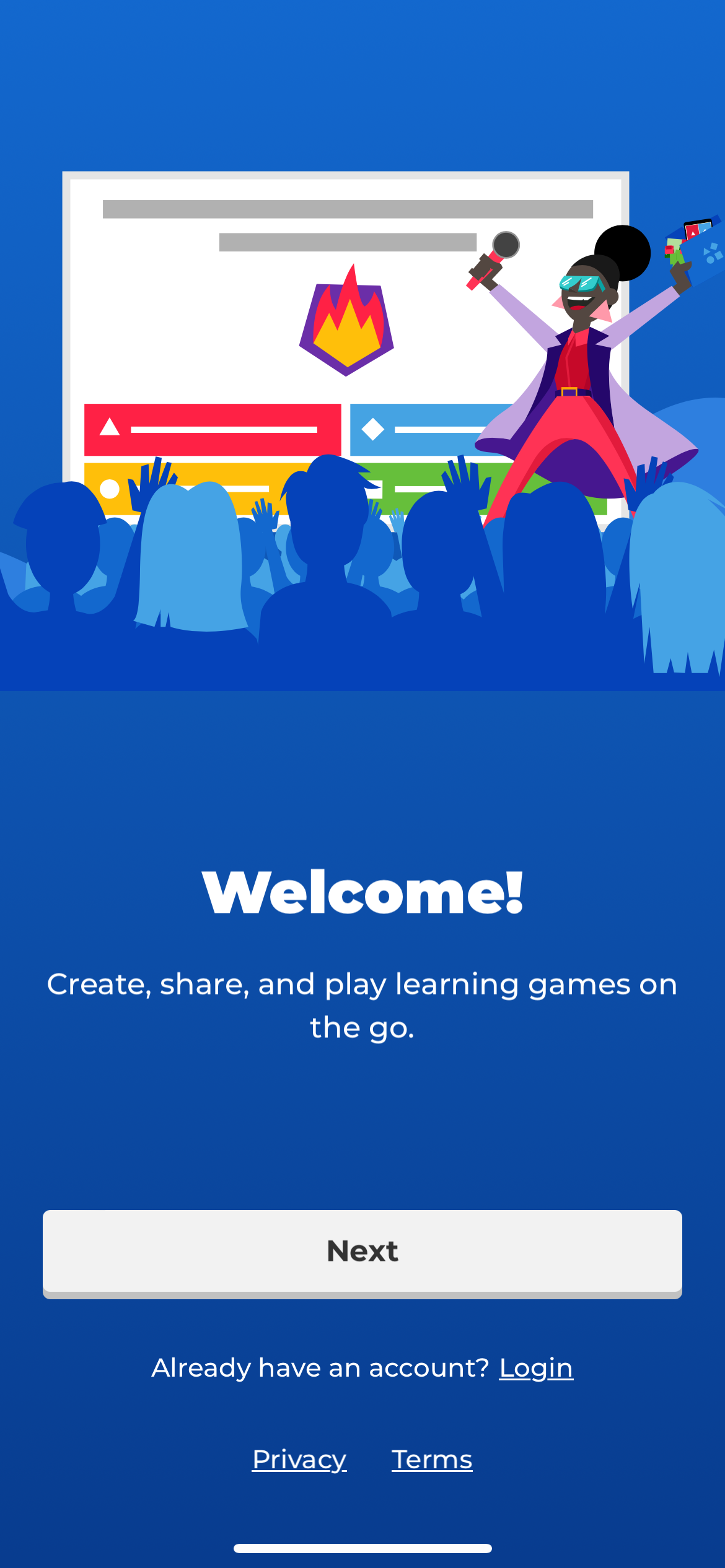 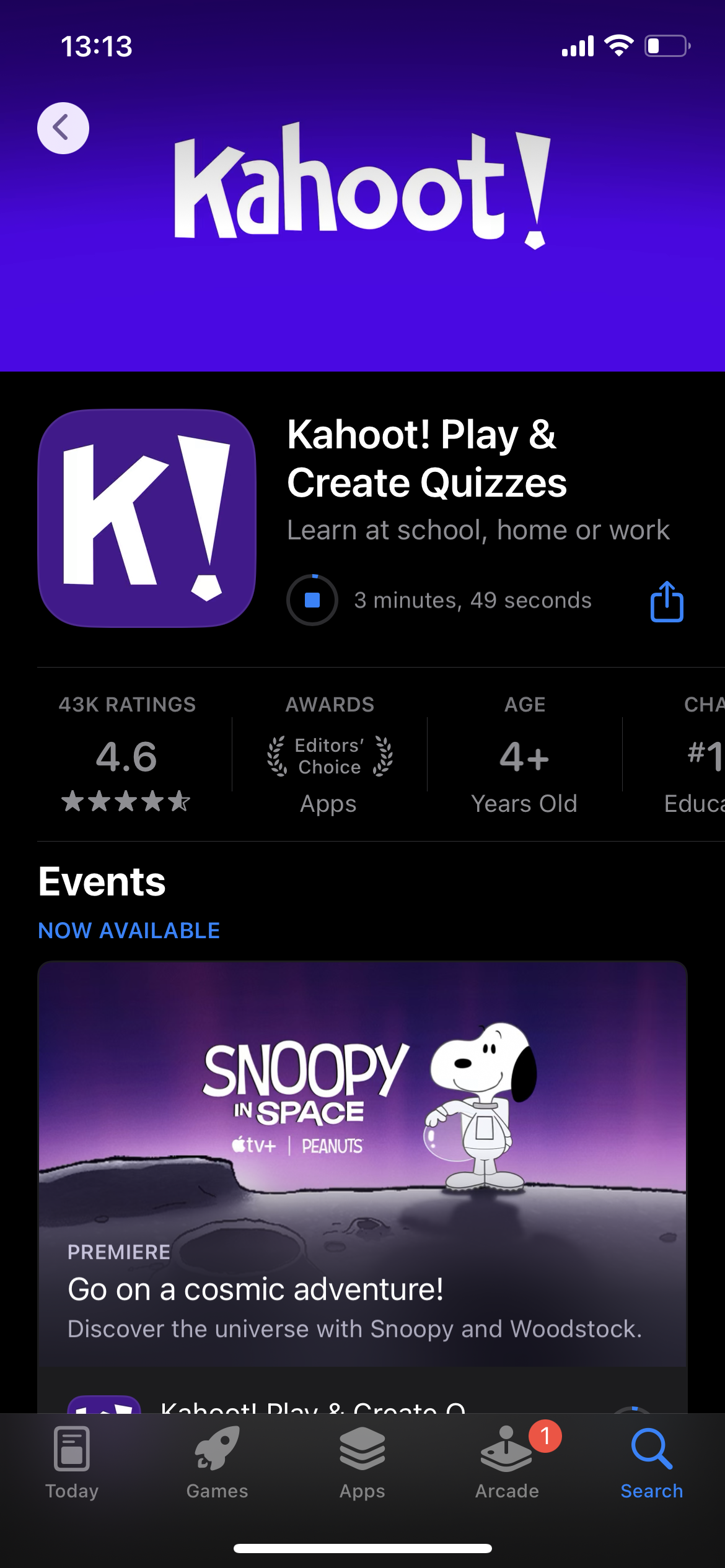 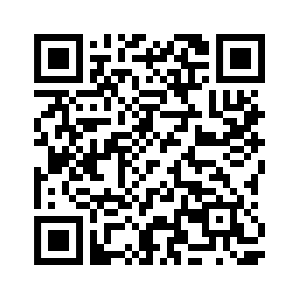 When prompted, enter the PIN provided or scan the QR code
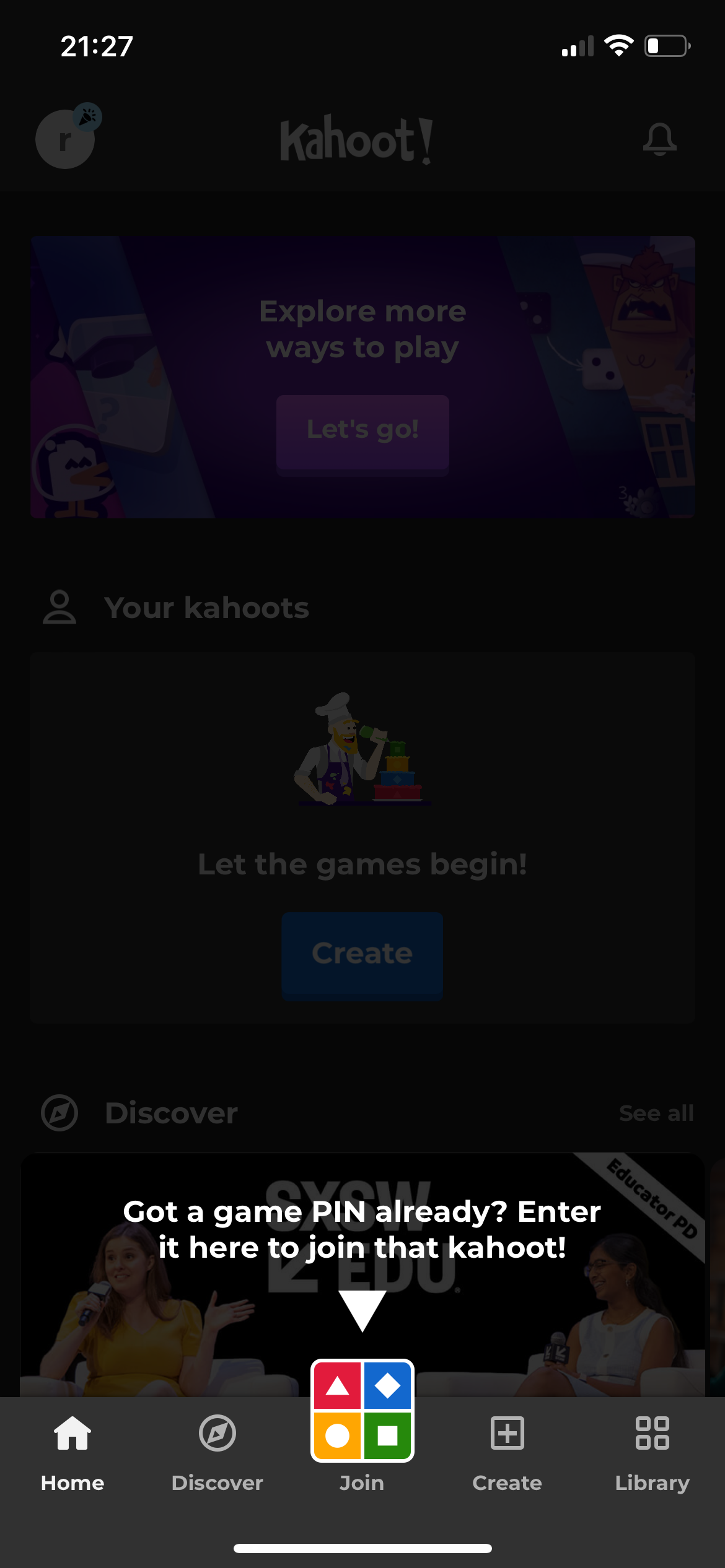 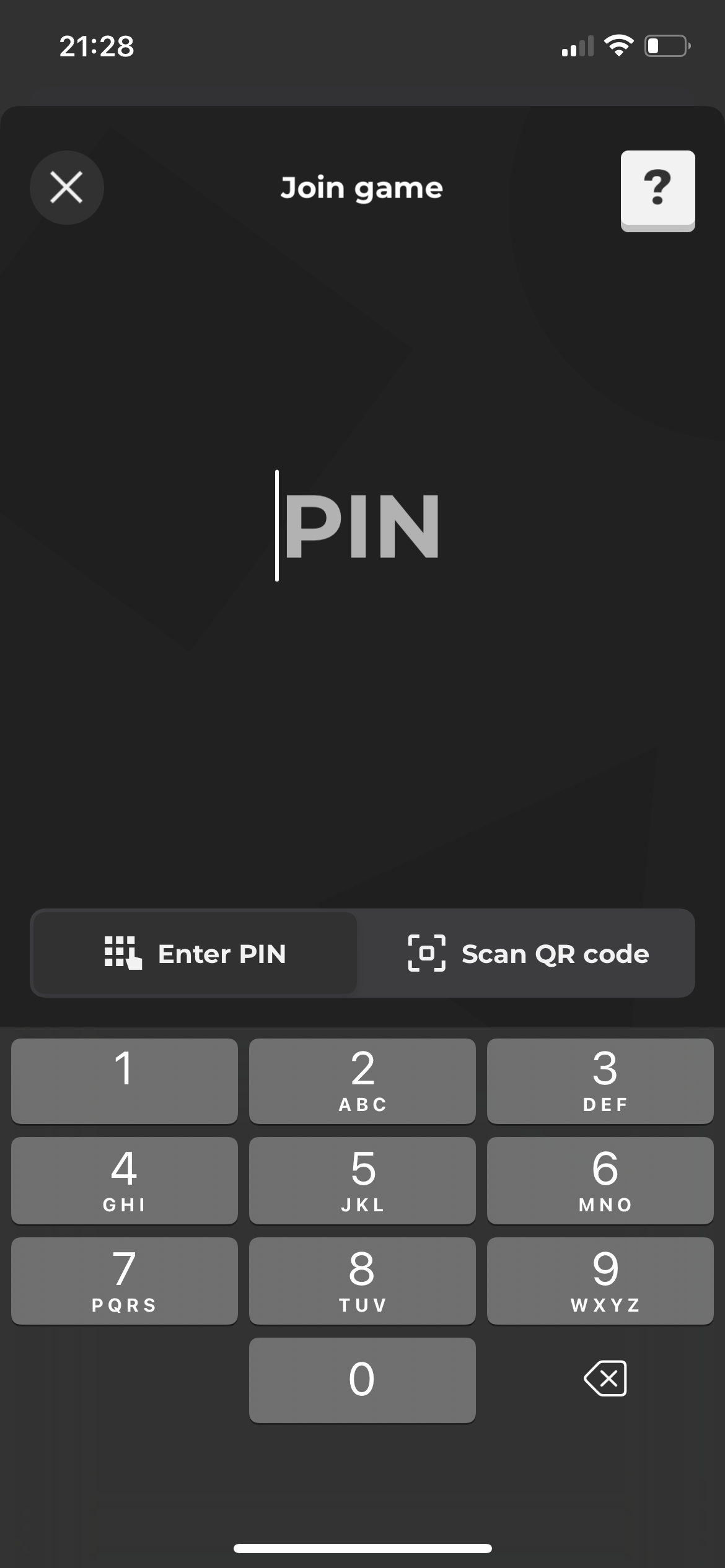 Select your team* and enter a name

For Virtual RBC, use your name
*According to track assignment, which can be found on your badge
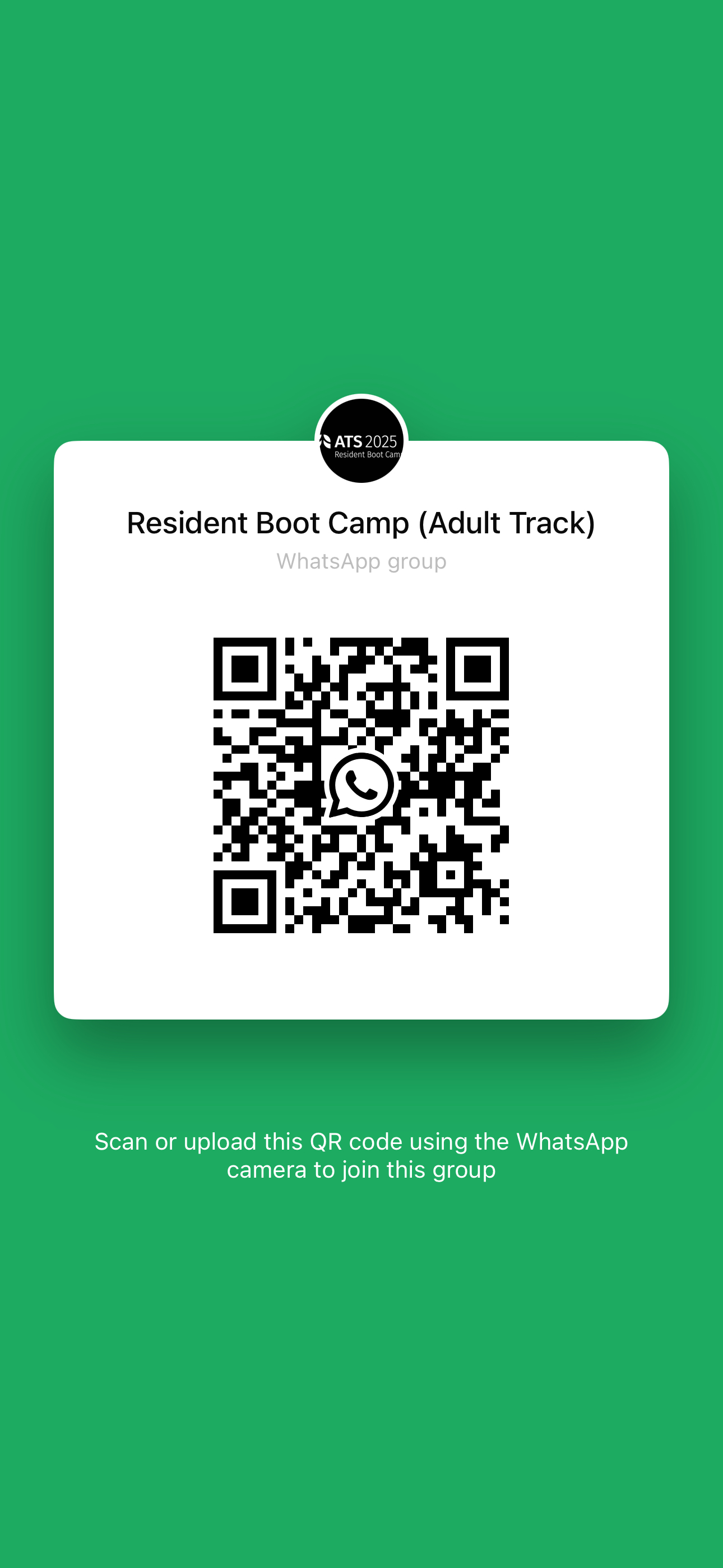 To help with communication, please join the WhatsApp group